Autyzm-wczesne diagnozowanie i terapia.
Halina Flisiak-Antonijczuk
Centrum Neuropsychiatrii „Neuromed”
Całościowe zaburzenia rozwoju-ICD-10
F84.0 Autyzm dziecięcy
F84.1 Autyzm atypowy
F84.2 Zespół Retta
F84.3 Inne dziecięce zaburzenia dezitegracyjne
F84.4 Zaburzenia hiperkinetyczne  zUUi ruchami stereotypowymi
F84.5 Zespół Aspergera
Całościowe zaburzenia rozwoju /c.d/ ICD-10
F84.8  Inne całościowe zaburzenia rozwojowe.
F84.9 Całościowe zaburzenia rozwojowe, nie określone
wg  DSM-IV  = 299-Ogólne zaburzenia rozwoju.
Kryteria diagnostyczne autyzmu dziecięcego wg ICD-10
F84.0 Autyzm dziecięcy

A. Nieprawidłowy lub upośledzony rozwój wyraźnie widoczny przed 3 rokiem życia, w co najmniej jednym z następujących obszarów:
rozumienie i ekspresja językowa używane w społecznym porozumiewaniu się, 
rozwój wybiórczego przywiązania społecznego lub wzajemnych kontaktów społecznych, 
funkcjonalna lub symboliczna zabawa.
DSM-5 Zaburzenie autystyczne – kryteria:
1. Klinicznie znaczące, stałe nieprawidłowości w obrębie komunikacji społecznej i interakcji.
Wyraźne deficyty w komunikacji werbalnej i niewerbalnej wykorzystywaniej w interakcjach społecznych,
Brak wzajemności społecznej,
Nieumiejętność rozwijania i utrzymywania relacji z rówieśnikami właściwej dla poziomu rozwoju.
DSM-5 Zaburzenie autystyczne – kryteria:
2. Ograniczone, powtarzalne wzorce zachowań, zainteresowań i aktywności objawiające się poprzez co najmniej dwa z poniższych objawów:
Stereotypowe zachowania motoryczne lub werbalne lub nietypowe zachowania sensoryczne,
Nadmierne przywiązanie do rutyny i zrytualizowanych wzorców zachowania,
Ograniczone zainteresowania.
Zastosowanie kryteriów DSM-5 dla zaburzeń ze spektrum autyzmu u dzieci z diagnozą całościowych zaburzeń rozwoju według DSM-IV
Najważniejsze zmiany to utworzenie dwóch zestawów cech podstawowych: 
zaburzenia komunikacji społecznej i interakcji społecznych 
ograniczone i powtarzalne zachowania i zainteresowania. 

Ponadto nie będzie już wymagane stwierdzenie trudności związanych z  pierwszymi objawami autyzmu przed osiągnięciem trzeciego roku życia
Choroby spektrum autystycznego
F 84.0 autyzm dziecięcy 
F 84.1 autyzm atypowy
F 84.5 zespół Aspergera – AS (Asperger Syndrome), ASD (Autism Spectrum Disorder) 
F 81.9 upośledzenie zdolności niewerbalnego uczenia 
F 84.9 całościowe zaburzenie rozwoju nie zdiagnozowane inaczej, autyzm wysokofunkcjonujący, zaburzenie semantyczno-pragmatyczne, zespół wielu złożonych zaburzeń rozwojowych, hyperleksja
Choroby Spektrum autystycznego –ASD-obejmujące różne typy osób o cechach autystycznych,
Wszystkie one charakteryzują się znacznymi zaburzeniami interakcji społecznych i komunikacji, jak również znacznie ograniczonymi zainteresowaniami i bardzo powtarzalnym zachowaniem.
Spektrum autyzmu jest podgrupą szerszej jednostki: całościowe zaburzenie rozwoju – ang. PDD (Pervasive Developmental Disorder).
Choroby do różnicowania z ASD
F84.2 zespół Retta 
Q99.2 zespół łamliwego chromosomu X 
F84.3 dziecięce zaburzenie dezintegracyjne 
F94.1 reaktywne zaburzenie przywiązania – RAD (Reactive Attachment Disorder) 
F98.4 stereotypie ruchowe 
F90 ADHD
F21 osobowość schizotypowa (w dzieciństwie) 
F20 schizofrenia (dziecięca)
Autyzm wczesnodziecięcy, autyzm głęboki, zespół Kannera
Istotną rolę odgrywa funkcjonowanie mózgu. Do typowych cech należą problemy z komunikacją uczuć i związkami społecznymi.
 Występują również kłopoty z integracją wrażeń zmysłowych. W typowych przypadkach pojawia się w pierwszych trzech latach życia.
 Szacunkowa częstość występowania autyzmu jest bardzo zróżnicowana w zależności od kryteriów diagnostycznych, wieku dzieci i położenia geograficznego[. Na początku XXI w. częstość występowania autyzmu szacowano na 1–4‰, a spektrum autystycznego na 6–12‰[3]
Epidemiologia
Według danych Autism Europe 0,6 % populacji Unii Europejskiej dotkniętych jest autyzmem, co stanowi około 5 milionów osób (szacunki z 2009 r.) 
Polska – nie ma dokładnych danych, ale przyjmując dane z badań epidemiologicznych przeprowadzanych w różnych krajach (w Polsce takich badań nie było) należy ocenić, iż w Polsce osób tych może być co najmniej 30 000, a nawet dużo więcej
USA – dane z 29 marca 2012r. z 14 stanów (raport Centers for Disease Control and Prevention)
Autyzm jest zdiagnozowany u 1 na 88 dzieci, w tym chłopcy: 1 na 54, dziewczynki: 1 na 252. Średni wiek rozpoznania autyzmu to 4 lata. Liczba dzieci ze zdiagnozowanym autyzmem w tym momencie w USA (ponad 1 milion) to więcej niż liczba dzieci chorych na cukrzycę, AIDS, raka, porażenie mózgowe, mukowiscydozę, dystrofię mięśniową i zespół Downa razem wziętych (porównanie oparte na danych statystycznych pomiaru Child & Adolescent Health Initiative). Organizacja Autism Speaks nazywa to epidemią autyzmu oraz zagrożeniem bezpieczeństwa narodowego
Przyczyny ASD
Czynniki genetyczne
Czynniki środowiskowe
Czynniki wyzwalające prowadzące do określonych zmian neurobiologicznych i neuropsychologicznych, które prowadzą do określonych  zmian fenotypowych  tzn.  czynniki korowe
Przebieg ASD
Przewlekły powodujący ograniczenia
Rozwoju  mowy
Rozwoju kontaktów społecznych
Rozwoju funkcji poznawczych
Prowadzi do upośledzenia umysłowego
Jedynie około 25% chorych jest w stanie niezależnie funkcjonować
Założenia w terapii ASD
Interwencje indywidualne:
Terapia behawioralna
Terapia mowy i wspomaganie komunikacji
Trening umiejętności społecznych
Leki
Trening/ neuro-/poznawczy
Psychoedukacja
Inne terapie/ergoterapia, muzykoterapia/
c.d.  Terapii
Leczenie współwystępujących zaburzeń
Ocena i ewentualna korekta zaburzeń słuchu, wzroku, alergii, nietolerancji pokarmowych
Higiena jamy ustnej
Kontakt z grupami samopomocowymi
Interwencje rodzinne
Edukacja rodziny odnośnie diagnozy rokowania i możliwości terapii
Trening rodziców
Poradnictwo genetyczne
Dostosowanie otoczenia np.pomoc i wsparcie  dla rodziny
Pomoc w uzyskaniu odpowiedniej szkoły,przedszkola integracyjnego czy specjalnego
Psychiatria środowiskowa
Zespoły leczenia środowiskowego
Praca chroniona
Indywidualny trener pracy
Wsparcie przy opuszczeniu domu rodzinnego-Hostele
Skuteczna interwencja w zaburzeniach.
Technika  uczenia /naprowadzanie –wzmacnianie-wygaszanie/
Interwencje złożone z aktywnością złożoną /szkoła, dom, poradnia, miejsce pracy/
Stymulacja  pochodząca od różnych osób /rówieśników, nauczycieli, terapeutów/
Stymulacja grupowa, indywidualna.
Czynniki prognostyczne w ASD5-6  r.ż.
1 inteligencja ogólna
2 zdolności językowe
3 współistniejące wcześnie leczone zaburzenia  np. padaczka
Szkolenie rodziców
Pomoce wizualne
Umiejętności społeczne
Skuteczność terapii
Trening  poznawczy  Frankfurcki Test komputerowy i Trening Rozpoznawania Emocji Twarzy
Neuropsychoterapia do treningu supresji  gamma, przez co uzyskuje się reaktywację neuronów lustrzanych w odprowadzeniach centralnych prawostronnie z promowaniem fal alfa 8-13Hz.
Reanimacja aktywności w obszarze zakrętu wrzecionowatego i jąder migdałowatych
Doniesienia dotyczące  skuteczności stosowania Treningu Rozpoznawania Emocji Twarzy
Neurobiofeedback w ustawieniu dolnej części płata skroniowego stymulacja  czynności pożądanej
Neurobiofeedback w ustawieniu  górnego płata ciemieniowego i zakrętu potylicznego środkowego do stymulacji  czynności pożądanej /badania pilotażowe/
Leczenie aytyzmu
Obecnie autyzm może być leczony (farmakologicznie i behawioralnie). Wczesna diagnoza i działanie są niezbędne w celu zapewnienia jak najlepszego rozwoju dziecka. Uważa się powszechnie, że nie jest możliwe stworzenie w pełni działającego leku, bo na autyzm wpływają cechy mózgu determinowane na bardzo wczesnym etapie rozwoju.
Należy jednak wykorzystać możliwości plastyczności mózgu
Leczenie
Rysperidon w  zachowaniach agresywnych.
Leki psychostymulujące  i inne stosowane w leczeniu ADHD.
Leki /p/depresyjne/ sertralina, escitalopram, fluwoksamina w leczeniu lęku agresji i natręctw.
Leki normotymiczne/agresja, impulsywność chwiejność afektywna/walproiniany, lamotrygina/
Leczenie  c.d
Melatonina, mirtazapina, klonidyna, trazodon (zaburzenia snu)
Nowe koncepcje 
Kwas gammaaminomasłowy, cykloseryna, kwasy omega, oksytocyna i wazopresyna-poprawa funkcji poznawczych, memantyna
Terapie nieskuteczne
Diety eliminacyjne
Leczenie hormonem peptydowym sekretyną, hormony tarczycy.
Kwas foliowy i witaminy  jako suplementy diety.
Nieuzasadniona eradykacja grzyba Candida albicans
Springer Medizin, 2011, T.Banaschewski, L. Poustka, F. Poustka
CEL 1
Rozpoznanie Autyzmu dziecięcego – problemy diagnostyczne
Grupa badana
27 dzieci skierowanych przez lekarzy POZ lub innych lekarzy ze wstępnym rozpoznaniem Autyzmu  
Początek objawów przed 12 m.ż.
Obciążenie okołoporodowe
Grupa badana
Dominujące klinicznie (kryteria diagnostyczne):
opóźniony rozwój mowy
zaburzenia typu afatycznego, 
zaburzenia 
emocjonalne (lęk)
impulsywność 
Poznawcze

uszkodzenie w OUN
Diagnostyka Autyzmu dziecięcego
Spełnione jest kryterium m.in. 3c tj. stereotypowe i powtarzające się manieryzmy ruchowe, obejmujące albo stukanie lub kręcenie palcami, albo złożone ruchy całego ciała
Problem diagnostyczny: 
diagnostyka różnicowa objawu z napadami padaczkowymi
Diagnostyka różnicowa objawu z napadami padaczkowymi 
występowanie objawu jest wskazaniem do wykonania EEG z video (także we śnie)
Diagnostyka Autyzmu dziecięcego - wyniki
25 dzieci 
napady nieświadomości z automatyzmami ruchowymi często oralnymi imitującymi manieryzymy i stereotypie ruchowe 
2 dzieci 
nie wykazano zmian o charakterze wyładowań napadowych lub zlokalizowanych grafoelementów padaczkowych, 
cechy o charakterze obniżonego dojrzewania czynności bioelektrycznej mózgu pod postacią nadmiernej hypersynchronii fal w drugiej fazie snu oraz skąpych wrzecion snu
Wykazano:
w wywiadzie epizody utraty przytomności często związane z infekcjami (drgawki gorączkowe)
Skutki błędnej diagnozy
Brak rozpoznania padaczki
Brak leczenia napadów padaczkowych
Niewłaściwe postępowanie terapeutyczne oparte o oddziaływania psychologiczne
Progresja objawów w sferze funkcji poznawczych, społecznych i w sferze emocjonalnej imitujących objawy autyzmu dziecięcego
Wnioski
Kompleksowa, wielospecjalistyczna diagnostyka Autyzmu dziecięcego 
szczegółowa diagnostykę w kierunku uszkodzenia ośrodkowego układu nerwowego 
kliniczna ocena stanu neurologicznego 
W przypadku podejrzenia Autyzmu dziecięcego należy wykluczyć padaczkę
Nie podejmować terapii psychologicznej bez wykluczenia padaczki
Współistniejące często zaburzenia czynności bioelektrycznej mózgu bez korekty farmakologicznej utrudniają proces terapeutyczny a stosowane oddziaływania nie przynoszą oczekiwanych rezultatów
Cel 2
Autyzm dziecięcy a padaczka 
i zapis EEG
Autyzm a padaczka
Padaczka występuje u 5 - 46% dzieci z rozpoznaniem autyzm
Częstość występowania padaczki zależy od różnych zmiennych: ilorazu inteligencji, przebiegu choroby, płci, wieku
Ryzyko wystąpienia padaczki u dziecka z rozpoznaniem autyzm i ilorazem inteligencji > 70 jest znacząco wyższe niż ryzyko populacyjne
Spence SJ, Schneider MT. The role of epilepsy and epileptiform EEGs in autism spectrum disorders.  Pediatric Res. 2009 Jun; 65(6):599-606.
Autyzm a padaczka
Początek choroby o charakterze regresu w rozwoju występuje częściej u dzieci z towarzyszącą padaczką. 
Nieprawidłowy rozwój w 1 r.ż. jest związany ze zmianami padaczkowymi w eeg.

 Hrdlicka M, Komarek V, Propper  L, Kulisek R, Zumrova A, Faladova  L, Havlovicova M, Sedlacek Z, Blatny M, Urbanek T. Not EEG abnormalities but epilepsy is associated with autistic regression and mental functioning in childhood autism. Eur Child Adolesc Psychiatry. 2004 Aug;13(4):209-13.
Padaczka a autyzm
W badaniach prowadzonych przez specjalistyczną Klinikę dla dzieci chorych na padaczkę okazało się, że 32% dzieci przyjmowanych do oddziału spełnia kryteria autyzmu dziecięcego
Większość tych dzieci nie była wcześniej diagnozowana w kierunku autyzmu. 

Clarke DF, Roberts W, Daraksan M, Dupuis A, McCabe J, Wood H, Snead OC 3rd, Weiss SK. The prevalence of autistic spectrum disorder in children surveyed in a tertiary care epilepsy clinic.Epilepsia. 2005 Dec;46(12):1970-7.
Autyzm a zapis eeg
U wielu dzieci występują zmiany w zapisie EEG,  często z niewielką manifestacją kliniczną.
Wg niektórych autorów mogą dotyczyć  60% dzieci z rozpoznaniem autyzmu




Spence SJ, Schneider MT. The role of epilepsy and epileptiform EEGs in autism spectrum disorders. Pediatr Res. 2009 Jun;65(6):599-606.
Grupa badana
Grupa wybranych pacjentów 
67 dzieci skierowanych przez lekarzy POZ lub innych lekarzy ze wstępnym rozpoznaniem Autyzmu wczesnodziecięcego 
Początek objawów przed 12 m.ż.
Obciążenie okołoporodowe
Metoda
Wszystkie dzieci zakwalifikowane do badania spełniały kryteria Autyzmu dziecięcego zgodnie z klasyfikacją ICD-10 
U wszystkich dzieci wykonano badanie EEG we śnie poprzedzone okresem czuwania i senności
Diagnostyka EEG - wyniki
U 6 dzieci z  rozpoznaniem Autyzmu postawiono także rozpoznanie Padaczki.
Rozpoznanie zostało postawione przez lekarzy kierujących do Poradni
Stanowi to 8,9% badanej grupy
Diagnostyka EEG- wyniki
U 12 dzieci nie zarejestrowano nieprawidłowości w zapisie EEG.
U 10 dzieci zarejestrowano czynność napadową pierwotnie uogólnioną.
U pozostałych 45 dzieci – zmiany napadowe zlokalizowane ( u 41 obejmowały one okolice skroniowe, u 29 dzieci łącznie ze zmianami w okolicy czołowej).
U 16 dzieci zmiany te ulegały wtórnemu uogólnieniu
Zmiany napadowe występowały pod postacią fal ostrych i  ostro wierzchołkowych lub zespołu fala ostra – fala wolna
Diagnostyka EEG - wyniki
U 18 % dzieci z rozpoznaniem autyzmu nie stwierdzono zmian w zapisie EEG
82%  dzieci miało zmiany padaczkowe w zapisie w tym:
15 % - pierwotnie uogólnione
Diagnostyka padaczki
Na podstawie wywiadu od rodziców, obserwacji EEG oraz zapisów video – eeg  u 55 dzieci (81%) dzieci z rozpoznaniem autyzmu, u których stwierdzono zmiany w zapisie EEG rozpoznano współistniejącą padaczkę.
Dlaczego trudno rozpoznać padaczkę u dzieci z autyzmem?
Napady padaczkowe mogą imitować objawy autyzmu
Czy niektóre objawy stereotypowe u dzieci ze zmianami w EEG mogą maskować napady padaczkowe?
Czy zaburzenia kontaktu wzrokowego, emocjonalnego i słownego u dzieci ze zmianami w EEG mogą maskować napady padaczkowe?
Dlaczego trzeba wykonać badanie EEG u dziecka z rozpoznaniem autyzmu?
Brak leczenia napadów padaczkowych
					

	Progresja objawów w sferze funkcji poznawczych, społecznych i w sferze emocjonalnej imitujących objawy autyzmu dziecięcego
Wnioski
Kompleksowa, wielospecjalistyczna diagnostyka Autyzmu dziecięcego powinna być oparta o szczegółową diagnostykę w kierunku uszkodzenia ośrodkowego układu nerwowego oraz o kliniczną ocenę stanu neurologicznego 
W przypadku podejrzenia Autyzmu dziecięcego należy wykluczyć padaczkę
Nie podejmować terapii psychologicznej bez wykluczenia padaczki
Współistniejące często zaburzenia czynności bioelektrycznej mózgu bez korekty farmakologicznej utrudniają proces terapeutyczny a stosowane oddziaływania nie przynoszą oczekiwanych rezultatów
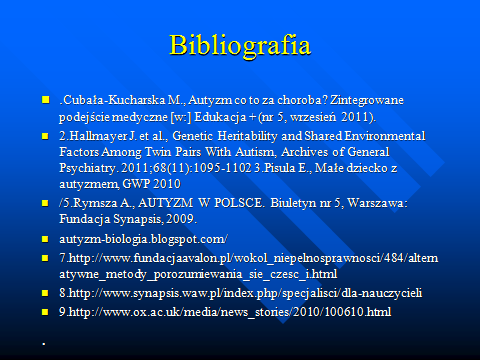 Bibliografia
Spence SJ, Schneider MT. The role of epilepsy and epileptiform EEGs in autism spectrum disorders. Pediatr Res. 2009 Jun;65(6):599-606. Hrdlicka M, Komarek V, Propper L, Kulisek R, Zumrova A, Faladova L, Havlovicova M, Sedlacek Z, Blatny M, Urbanek T. Not EEG abnormalities but epilepsy is associated with autistic regression and mental functioning in childhood autism. Eur Child Adolesc Psychiatry. 2004 Aug;13(4):209-13. Clarke DF, Roberts W, Daraksan M, Dupuis A, McCabe J, Wood H, Snead OC 3rd, Weiss SK.
The prevalence of autistic spectrum disorder in children surveyed in a tertiary care epilepsy clinic.
Epilepsia. 2005 Dec;46(12):1970-7. Spence SJ, Schneider MT. The role of epilepsy and epileptiform EEGs in autism spectrum disorders. Pediatr Res. 2009 Jun;65(6):599-606
Dziękuję moim współpracownikom uczestniczącym w realizacji badania a Państwu za uwagę!